2023
1. Mitarbeiter
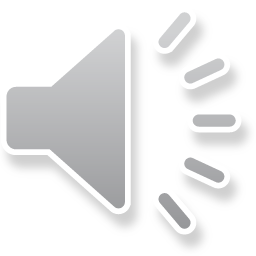 Wichtiges für die Beschäftigung des ersten Mitarbeiter
2023
Die Anmeldung des ersten Mitarbeiters benötigt einige Vorlaufzeit. Alleine das Anlegen eines Beitragskontos bei der österreichischen Gesundheitskasse benötigt seitens der Behörde mitunter einige Tage. Dazu kommt die Abklärung der rechtlichen Rahmenbedingungen und das Anfertigen eines Dienstvertrags. Auch die Zuständigkeiten sollten vorweg klar sein (wer ist für die Abrechnung zuständig und wer für arbeitsrechtliche Fragestellungen). Welche Förderungen können genutzt werden? Gibt es Besonderheiten für besondere Branchen (Bau)? Wie ist in Österreich das Abfertigungssystem geregelt und was ist seitens des Dienstgebers zu tun?
Vorbereitung
Planen Sie einige Tage ein!
1. MitarbeiterIn
2
2023
Erste Schritte bei der ÖGK
Anlage Beitragskonto
Wir koordinieren die Anlage des Beitragskontos für unsere Klienten
3
ÖGK - Beitragskonto
2023
Vollmacht ÖGK
Firmenstammdaten
Unsere Klienten erhalten im Zuge des Erstkontakts die Vollmachtunterlagen. Damit beantragen wir:
Die Anlage des Beitragskontos bei der ÖGK im jeweiligen Bundesland (Tätigkeitsort des Mitarbeiters)
WEBEKU Einsicht
CLEARING-ZUORDNUNG
Übermittlung An-Abmeldungen, mBGM
Um die nötigen Kennzahlen der Behörden anzufordern, ist es hilfreich,  wenn wir rasch alle Firmenstammdaten unserer Klienten haben. Folgende Kennnummern fordern wir an:
Beitragskontonummer der ÖGK
Einsicht am Finanzamtssteuerkonto und Buchung der Selbstbemessungsabgaben (Lohnsteuer, DB, DZ)
Kommunalsteuernummer bei der Gemeinde
Nur in Wien: Kontoanlage für Dienstgeberabgabe
1. MitarbeiterIn
4
Anmeldung 1. MitarbeiterIn
2023
1. MitarbeiterIn
5
BV – Kasse (Mitarbeitervorsorge)
2023
Sie wählen eine der Kassen aus
Übersicht der BV-Kassen
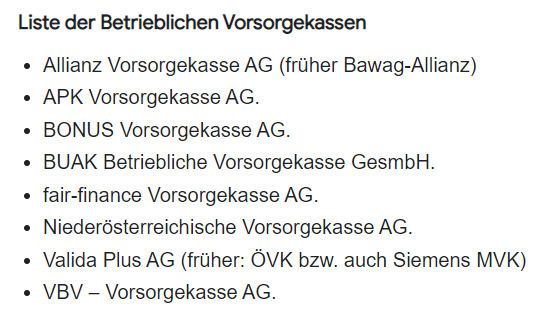 Sie erhalten von uns die Liste der österreichischen BV-Kassen und setzen sich mit der Kasse Ihrer Wahl in Verbindung.
Es entsteht ein Vertrag zwischen Ihrem Unternehmen und der BV-Kasse
Über die monatliche Personalverrechnung werden die Beiträge errechnet und an Sie, gemeinsam mit den anderen Dienstgeberabgaben, übermittelt. Diese Beiträge zahlen Sie, zusammen mit den übrigen SV-Beiträgen, and die ÖGK ein. Dort passiert die weitere Verwaltung.
1. MitarbeiterIn
6
BV – Kasse (Sonderfall BAU)
2023
BUAK
Angestellte am Bau (hier gelten die üblichen Bestimmungen und BV-Kassen)
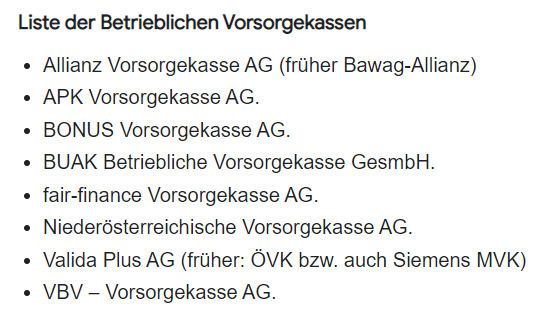 Betriebe, die dem Bauarbeiter- Urlaubs- und Abfertigungsgesetz unterliegen, erhalten von uns gesonderte Vollmachtunterlagen.
Wir kümmern uns um die Anlage bei der Bauarbeiter- Urlaubs- und Abfertigungskasse
Wir übernehmen die monatlichen Meldungen an die BUAK, Schlechtwettermeldungen und die Urlaubsanträge.
Alle Arbeiter im BUAK-pflichtigen Betrieb unterliegen automatisch der Bauarbeiter- Urlaubs- und Abfertigungskasse (auch mit den Abfertigungsbeiträgen)
1. MitarbeiterIn
7
Kollektivvertrag„Entlohnung und rechtliches"
2023
Welcher Kollektivvertrag kommt zur Anwendung? Ggf. Abklärung mit Ihrer Wirtschaftskammer.
Ausfertigung eines Dienstvertrags. Vorlagen erhalten Sie auf Anfrage kostenlos. Spezialthemen von Juristen ausarbeiten lassen. Bei Bedarf nennen wir Ihnen die Kontaktdaten von entsprechenden Anwaltskanzleien.
1. MitarbeiterIn
8
Förderungen
2023
(manche Förderungen werden nur inländischen Unternehmen zugesagt)
Neugründungs-Förderungsgesetz (NeuFöG)
AMS-Förderungen
Sie fallen in die Bestimmungen des NeuFög?
Klärung mit dem Gründerservice der WKO
Die WKO stellt das amtliche Formular Neufö2 aus
Vorlage bei in Betracht kommender Behörde (z.B. Firmenbuchgericht, Finanzamt, Gebietskrankenkasse, Bezirkshauptmannschaft…)
Das AMS bietet einige attraktive Förderungen für MitarbeiterInnen. Einige davon sind:
EPU: Förderung für die erste Arbeitskraft
Eingliederungsbeihilfe
Förderung der Lehrausbildung

Förderanträge werden durch den Klienten direkt angefragt und abgewickelt. Wir erledigen die Lohnabrechnung und liefern die nötigen Auswertungen (z.B. Lohnkonto)
1. MitarbeiterIn
9
2023
Anmeldung
Nun, da die wichtigsten Eckpunkte geklärt sind und das Mitarbeiter-Stammdatenblatt der Lohnverrechnung vor liegt, kann die Anmeldung bei der ÖGK stattfinden.
Hier die wichtigsten Parameter:
ÖGK Beitragskonto ist angelegt
NeuFög ja/nein ist geklärt
Tätigkeit ist festgelegt (Angestellter/Arbeiter)
Umfang der Arbeitszeit ist festgelegt (geringfügig ja/nein)
Zeitraum ist festgelegt (befristet ja/nein)
Erfolgt die Anmeldung NICHT VOR ARBEITSANTRITT, drohen sehr hohe Strafen!
Die Anmeldung eines Mitarbeiters bei der ÖGK muss zwingend „VOR ARBEITSANTRITT“ erfolgen!
1. MitarbeiterIn
10
ÜBERBLICK
2023
Firmenstammdaten - Auszüge
Kollektivvertrag - Dienstvertrag
Vollmachten - Behörden
Firmenbuch, GISA, Handelsregister
Tätigkeit, Einstufung, Arbeitszeit, Entlohnung, Mitarbeiterstammdaten
ÖGK-Beitragskonto, Finanzamt, Gemeine-KommSt., BUAK, NeuFög
Alles abgeklärt
Anmeldung – VOR Arbeitsantritt
Arbeitsbeginn
Es kann los gehen
Meldung der vorbereiteten Unterlagen an die Personalverrechnung für die Anmeldung
Sobald Sie von uns die Anmeldebestätigung erhalten, ist der Mitarbeiter angemeldet und kann die Arbeit aufnehmen
1. MitarbeiterIn
11
2022
VIELEN DANK!
Neualmerstraße 15
A-5400 Hallein
www.lohn24.at
office@lohn24.at
+43 664 2049433
1. MitarbeiterIn
12